Masterpiece Cakeshop, Ltd. v. Colorado Civil Rights Commission
2018 WL 2465172 
June 27, 2018
From the Masterpiece Cakeshop Web Page
Welcome!




Jack Phillips creates a masterpiece. Custom designs are his specialty: If you can think it up, Jack can make it into a cake!
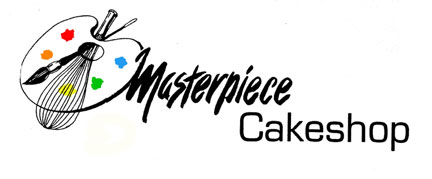 The Facts
Masterpiece Cakeshop, Ltd., is a bakery located in a Denver suburb. It offers a variety of baked goods, including cookies, brownies, and elaborate cakes that are custom-designed for special events, including weddings and birthday parties. 
Jack Phillips has owned and operated the shop for 24 years. He is an expert baker.
He is also a devout Christian. His “main goal in life is to be obedient to” Jesus Christ and Christ’s “teachings in all aspects of his life.” He seeks to “honor God through his work at” the bakery.
One of his religious beliefs is that it is “God’s intention for marriage from the beginning of history is that it is and should be the union of one man and one woman.”
For Jack Philips, creating a wedding cake for a same-sex wedding would be the same as participation in a celebration contrary to his deeply held religious beliefs.
Charlie Craig and Dave Mullins were planning on marrying in the summer of 2012. Colorado did not recognize same-sex marriage at the time, so Craig and Mullins planned on marrying legally in Massachusetts and to have a reception later in Colorado.
Colorado did not recognize same-sex marriage at the time, and Obergefell v. Hodges was not decided until 2015.
 They visited the Masterpiece Cakeshop and told Phillips that they were interested in ordering a cake for their wedding. They did not mention what sort of cake design they had in mind.
Phillips told them “that he does not ‘create’ wedding cakes for same-sex weddings, . . . explaining that “’I’ll make your birthday cakes, shower cakes, sell you cookies and brownies, I just don’t make cakes for same sex weddings.’” 
The next day Craig’s mother, who was with Craig and Mullins the previous day, phoned Phillips to ask why he declined to design a cake for her son.
He explained that it was because of his religious opposition to same-sex marriage, and also because same-sex marriage was not recognized in  Colorado at the time.
Phillips explained later that is his belief that creating a wedding cake “for an event that celebrates something that directly goes against the teachings of the Bible, would have been a personal endorsement and participation in the ceremony and relationship that they were entering into.” 
The parties disagreed as to whether Phillips refused to create a custom wedding cake for Craig and Mullins or refused to sell them any wedding cake, including one that was premade.
Colorado Anti-Discrimination ActColo. Rev. Stat. § 24–34–601(2)(a) (2017)
“It is a discriminatory practice and unlawful for a person, directly or indirectly, to refuse, withhold from, or deny to an individual or a group, because of disability, race, creed, color, sex, sexual orientation, marital status, national origin, or ancestry, the full and equal enjoyment of the goods, services, facilities, privileges, advantages, or accommodations of a place of public accommodation.”
A “place of public accommodation” broadly to include any “place of business engaged in any sales to the public and any place offering services . . . to the public,” but excludes “a church, synagogue, mosque, or other place that is principally used for religious purposes.”
The Procedure
Pursuant to the CADA’s administrative procedure, complaints of discrimination are first investigated by the Colorado Civil Rights Division.
After investigation, if there is a finding of probable cause that the CADA has been violated, the matter is referred to the Colorado Civil Rights Commission.
The Commission decides whether to initiate a formal hearing before an administrative law judge (ALJ).
If so, the ALJ receives evidence and hears arguments, and then issues a written decision.
The decision may be appealed to the full seven-member Commission.
The Commission holds a public hearing and then a deliberative session before voting on the case.
If the Commission finds a violation it may impose remedial measures, including 
A cease-and-desist order
Requiring filing of regular compliance reports
Requiring a violator to “take affirmative action, including the posting of notices setting forth the substantive rights of the public.”
The Commission does not have the authority to assess money damages or fines.
As Applied
The Civil Rights Division opened an investigation into the complaint.
The investigator found that Phillips had turned potential customers away multiple times because of their sexual orientation, stating that he could not create cakes for a same-sex wedding ceremony because of his religious beliefs, and that, at the time, they were engaging in illegal behavior.
There was also a finding that the shop had refused to sell cupcakes to a lesbian couple for their commitment celebration because of the shop’s policy.
The Civil Rights Division found probable cause that Phillips had violated the CADA and referred the case to the Civil Rights Commission.
The ALJ’s decision was affirmed by the Commission.
The Commission issued an order to Phillips to cease and desist from discriminating against same-sex couples by refusing to sell wedding cakes to them, or refusing to sell any products that it would sell to heterosexual couples.
It also required Phillips to provide comprehensive staff training on the public accommodations section of CADA, and to provide quarterly compliance reports for two years.
Majority opinion
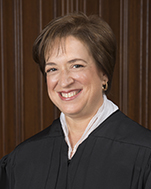 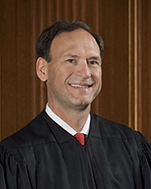 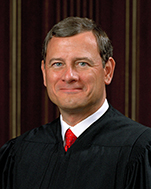 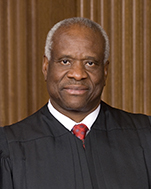 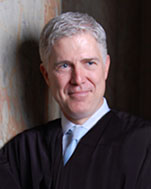 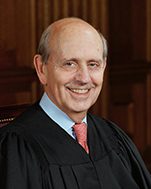 Concurring Opinions
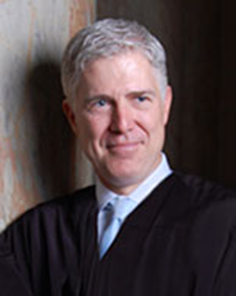 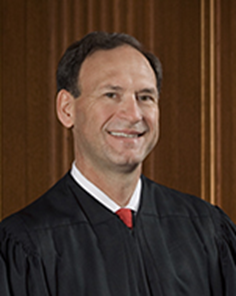 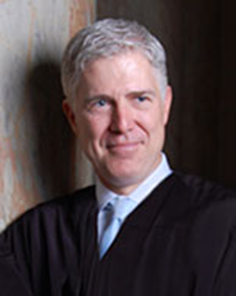 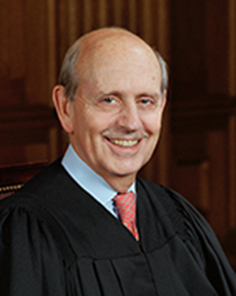 The Dissenting Opinion
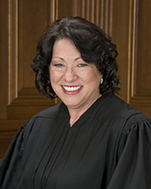 Phillips appealed the decision of the Commission to the Colorado Court of Appeals. 
Phillips argued that the order unconstitutionally compelled him to “convey a celebratory message about same sex marriage,” and that the order violated his rights under the Free Exercise Clause. 
The court rejected both arguments, concluding that 
The order did not constitute compelled speech and 
The order did not violate the Free Exercise Clause, relying on the Supreme Court’s decision in Employment Div., Dept. of Human Resources of Ore. v. Smith, 494 U.S. 872 (1990), that the Free Exercise Clause does not relieve a person from complying with valid and neutral laws of general applicability.
The Colorado Supreme Court declined review of the case.
Phillips and Masterpiece Cakeshop petitioned the Supreme Court for a writ of certiorari, arguing that the actions of the Commission violated their rights to free speech and free exercise of religion.
The Supreme Court granted certiorari and reversed, 7-2.
The Supreme Court’s Decision
Justice Kennedy
“Our society has come to the recognition that gay persons and gay couples cannot be treated as social outcasts or as inferior in dignity and worth. For that reason the laws and the Constitution can, and in some instances must, protect them in the exercise of their civil rights. The exercise of their freedom on terms equal to others must be given great weight and respect by the courts. At the same time, the religious and philosophical objections to gay marriage are protected views and in some instances protected forms of expression.”
“As this Court observed in Obergefell v. Hodges, . . . ‘[t]he First Amendment ensures that religious organizations and persons are given proper protection as they seek to teach the principles that are so fulfilling and so central to their lives and faiths.’ . . . Nevertheless, while those religious and philosophical objections are protected, it is a general rule that such objections do not allow business owners and other actors in the economy and in society to deny protected persons equal access to goods and services under a neutral and generally applicable public accommodations law.”
“When it comes to weddings, it can be assumed that a member of the clergy who objects to gay marriage on moral and religious grounds could not be compelled to perform the ceremony without denial of his or her right to the free exercise of religion. This refusal would be well understood in our constitutional order as an exercise of religion, an exercise that gay persons could recognize and accept without serious diminishment to their own dignity and worth.”
“Yet if that exception were not confined, then a long list of persons who provide goods and services for marriages and weddings might refuse to do so for gay persons, thus resulting in a community-wide stigma inconsistent with the history and dynamics of civil rights laws that ensure equal access to goods, services, and public accommodations.”
Dual Hostility to Phillips
The Court concluded that “[t][he neutral and respectful consideration to which Phillips was entitled was compromised . . . [because] [t]he Civil Rights Commission’s treatment of his case has some elements of a clear and impermissible hostility toward the sincere religious beliefs that motivated his objection.”
“At several points during its meeting, commissioners endorsed the view that religious beliefs cannot legitimately be carried into the public sphere or commercial domain, implying that religious beliefs and persons are less than fully welcome in Colorado’s business community. One commissioner suggested that Phillips can believe ‘what he wants to believe,’ but cannot act on his religious beliefs ‘if he decides to do business in the state.’”
The Court also found that there were three other instances in which the Commission disposed of at least three other cases that were inconsistent with its treatment of Phillips (hereinafter referred to as the Jack cases, after the complainant).
The bakers in the Jack cases found that the wording and images or language were, variously, derogatory, hateful, and discriminatory.
In each of the Jack cases the Civil Rights Division concluded that refusals by bakers to create cakes with images conveying disapproval of same-sex marriage, along with religious texts, did not violate CADA.
Phillips argued before the Colorado Court of Appeals that the actions of the Commission exhibited hostility, but that court rejected the argument in a footnote to its opinion. 370 P.3d 282 n.8.
“The Division found that the bakeries did not refuse the patron’s request because of his creed, but rather because of the offensive nature of the requested message. Importantly, there was no evidence that the bakeries based their decisions on the patron’s religion, and evidence had established that all three regularly created cakes with Christian themes. Conversely, Masterpiece admits that its decision to refuse Craig’s and Mullins’ requested wedding cake was because of its opposition to same-sex marriage which, based on Supreme Court precedent, we conclude is tantamount to discrimination on the basis of sexual orientation.”
Jack
Phillips
Derogatory messages would be attributed to the baker.

Bakers were willing to sell other products, including those with Christian themes, to Jack.
Message would be attributed to the customer, not the baker.

Irrelevant that Phillips would sell other products to Craig and Mullins.
The Supreme Court found Phillips’ argument decisive, however.
A principled rationale for the difference in treatment of these two instances cannot be based on the government’s own assessment of offensiveness. 
Just as “no official, high or petty, can prescribe what shall be orthodox in politics, nationalism, religion, or other matters of opinion,” [quoting West Virginia Bd. of Ed. v. Barnette, 319 U.S. 624, 642 (1943)], “it is not, as the Court has repeatedly held, the role of the State or its officials to prescribe what shall be offensive. See Matal v. Tam, 137 S.Ct. 1744, 1762–1764 (2017) (opinion of Alito, J.)”. 
The Colorado court’s attempt to account for the difference in treatment elevates one view of what is offensive over another and itself sends a signal of official disapproval of Phillips’ religious beliefs. 
The court’s footnote does not, therefore, answer the baker’s concern that the State’s practice was to disfavor the religious basis of his objection.
The Court concluded that “the Commission’s treatment of Phillips’ case violated the State’s duty under the First Amendment not to base laws or regulations on hostility to a religion or religious viewpoint.”
The Court explained the standards for determining whether there is hostility.
The Court cited Church of Lukumi Babalu Aye, Inc. v. Hialeah, 508 U.S. 520 (1993), for the proposition “that the government, if it is to respect the Constitution’s guarantee of free exercise, cannot impose regulations that are hostile to the religious beliefs of affected citizens and cannot act in a manner that passes judgment upon or presupposes the illegitimacy of religious beliefs and practices,” and that “[t]he Free Exercise Clause bars even ‘subtle departures from neutrality’ on matters of religion.”
“Here, that means the Commission was obliged under the Free Exercise Clause to proceed in a manner neutral toward and tolerant of Phillips’ religious beliefs. The Constitution ‘commits government itself to religious tolerance, and upon even slight suspicion that proposals for state intervention stem from animosity to religion or distrust of its practices, all officials must pause to remember their own high duty to the Constitution and to the rights it secures.’”
Relevant factors in assessing government neutrality include 
the historical background of the decision under challenge, 
the specific series of events leading to the enactment or official policy in question, and 
the legislative or administrative history, including contemporaneous statements made by members of the decisionmaking body.”
In light of those factors, the Court concluded that “the record . . . demonstrates that the Commission’s consideration of Phillips’ case was neither tolerant nor respectful of Phillips’ religious beliefs,” and then drew “the inference that Phillips’ religious objection was not considered with the neutrality that the Free Exercise Clause requires.”
The Court acknowledged the difficulty in resolving the issues in the case, but “concluded that the State’s interest could have been weighed against Phillips’ sincere religious objections in a way consistent with the requisite religious neutrality that must be strictly observed.”
Guidelines for Future Cases?
The Court stated that “[t]he outcome of cases like this in other circumstances must await further elaboration in the courts, all in the context of recognizing that these disputes must be resolved with tolerance, without undue disrespect to sincere religious beliefs, and without subjecting gay persons to indignities when they seek goods and services in an open market.”
What about the free speech claim?
Justice Kennedy noted that there was a dispute as to the extent of Phillips’ refusal to provide a service.
Refusing “to design a special cake with words or images celebrating the marriage – for instance, a cake showing words with religious meaning – that might be different from a refusal to sell any cake at all.”
He noted that in determining “whether a baker’s creation can be protected, these details might make a difference.”
Because of the dispute, the Court did not reach the free speech claim.
Justice Kagan (Breyer, J.) concurring
“[I]t is a general rule that [religious and philosophical] objections do not allow business owners and other actors in the economy and in society to deny protected persons equal access to goods and services under a neutral and generally applicable public accommodations law.” . . . But in upholding that principle, state actors cannot show hostility to religious views; rather, they must give those views ‘neutral and respectful consideration.’ . . . I join the Court’s opinion in full because I believe the Colorado Civil Rights Commission did not satisfy that obligation. I write separately to elaborate on one of the bases for the Court’s holding.”
The Colorado Court of Appeals concluded that there was no impermissible discrimination in those cases because “the Division found that the bakeries ... refuse[d] the patron’s request . . . because of the offensive nature of the requested message.” 
Justice Kagan agreed with Justice Kennedy in concluding that there is  no principled distinction between the Phillips case and the three Jack cases “based on the government’s own assessment of offensiveness.”
Justice Kagan found the case even more disquieting because there was a clear basis for distinguishing the Jack cases.
Jack requested the bakers to make a cake (one denigrating gay people and same-sex marriage) that they would not have made for any customer. 
In refusing that request, the bakers did not single out Jack because of his religion, but instead treated him in the same way they would have treated anyone else—just as CADA requires. 
By contrast, Craig and Mullins requested a wedding cake that Phillips would have made for an opposite-sex couple. 
In refusing that request, Phillips contravened CADA’s demand that customers receive “the full and equal enjoyment” of public accommodations irrespective of their sexual orientation.
Justice Kagan concluded that “[t]he different outcomes in the Jack cases and the Phillips case could thus have been justified by a plain reading and neutral application of Colorado law—untainted by any bias against a religious belief.”
She saw the Court’s analysis as limited to “the reasoning of the state agencies and Court of Appeals, “quite apart from whether the [Phillips and Jack] cases should ultimately be distinguished.”
Justice Gorsuch (Alito, J.) concurring
Colorado’s “judgmental dismissal of a sincerely held religious belief is, of course, antithetical to the First Amendment and cannot begin to satisfy strict scrutiny. The Constitution protects not just popular religious exercises from the condemnation of civil authorities. It protects them all. Because the Court documents each of these points carefully and thoroughly, I am pleased to join its opinion in full.”
“The only wrinkle is this. In the face of so much evidence suggesting hostility toward Mr. Phillips’s sincerely held religious beliefs, two of our colleagues have written separately to suggest that the Commission acted neutrally toward his faith when it treated him differently from the other bakers—or that it could have easily done so consistent with the First Amendment. . . But, respectfully, I do not see how we might rescue the Commission from its error.”
Comparing Phillips to the Three Jack Cases
He says that the two cases “share all legally salient features.”
“In both cases, the effect on the customer was the same: bakers refused service to persons who bore a statutorily protected trait (religious faith or sexual orientation). But in both cases the bakers refused service intending only to honor a personal conviction. To be sure, the bakers knew their conduct promised the effect of leaving a customer in a protected class unserved. But there’s no indication the bakers actually intended to refuse service because of a customer’s protected characteristic. We know this because all of the bakers explained without contradiction that they would not sell the requested cakes to anyone, while they would sell other cakes to members of the protected class (as well as to anyone else).” (emphasis the Court’s).
“So, for example, the bakers in the first case would have refused to sell a cake denigrating same-sex marriage to an atheist customer, just as the baker in the second case would have refused to sell a cake celebrating same-sex marriage to a heterosexual customer. And the bakers in the first case were generally happy to sell to persons of faith, just as the baker in the second case was generally happy to sell to gay persons. In both cases, it was the kind of cake, not the kind of customer, that mattered to the bakers.”
“The distinction between intended and knowingly accepted effects is familiar in life and law. Often the purposeful pursuit of worthy commitments requires us to accept unwanted but entirely foreseeable side effects: so, for example, choosing to spend time with family means the foreseeable loss of time for charitable work, just as opting for more time in the office means knowingly forgoing time at home with loved ones. The law, too, sometimes distinguishes between intended and foreseeable effects. . . Other times, of course, the law proceeds differently, either conflating intent and knowledge or presuming intent as a matter of law from a showing of knowledge. . . .” (citations omitted).
He concluded that the Commission failed to act neutrally by applying a consistent rule.
“If Mr. Phillips’s objection is ‘inextricably tied’ to a protected class, then the bakers’ objection in Mr. Jack’s case must be ‘inextricably tied’ to one as well. For just as cakes celebrating same-sex weddings are (usually) requested by persons of a particular sexual orientation, so too are cakes expressing religious opposition to same-sex weddings (usually) requested by persons of particular religious faiths.
In both cases the bakers’ objection would (usually) result in turning down customers who bear a protected characteristic.”
The Commission cannot have it both ways. The Commission cannot slide up and down the mens rea scale, picking a mental state standard to suit its tastes depending on its sympathies. 
[T]he one thing it can’t do is apply a more generous legal test to secular objections than religious ones. 
In this country, the place of secular officials isn’t to sit in judgment of religious beliefs, but only to protect their free exercise.
There are no meaningful distinctions between the Jacks case and the Phillips case.
The distinction relying on the refusal because of the message in the Jack cases and simply the cake in the Phillips case.
Neither the Commission nor Colorado Court of appeals relied on that distinction.
It’s irrational to suggest that wedding cakes without a message don’t convey a message.
A second distinction, which suggests that this case is only about “wedding cakes”—and not a wedding cake that celebrates a same-sex wedding, is unworkable and actually highlights the problem in the case.
The same level of generality has to be applied in both cases.
“At its most general level, the cake at issue in Mr. Phillips’s case was just a mixture of flour and eggs; at its most specific level, it was a cake celebrating the same-sex wedding of Mr. Craig and Mr. Mullins. We are told here, however, to apply a sort of Goldilocks rule: describing the cake by its ingredients is too general ; understanding it as celebrating a same-sex wedding is too specific ; but regarding it as a generic wedding cake is just right. The problem is, the Commission didn’t play with the level of generality in Mr. Jack’s case in this way. It didn’t declare, for example, that because the cakes Mr. Jack requested were just cakes about weddings generally, and all such cakes were the same, the bakers had to produce them. Instead, the Commission accepted the bakers’ view that the specific cakes Mr. Jack requested conveyed a message offensive to their convictions and allowed them to refuse service. Having done that there, it must do the same here.”
In his opinion, the sliding scale creates the risk of “denying constitutional protection to religious beliefs that draw distinctions more specific than the government’s preferred level of description.”
Justice Thomas (Gorsuch, J.) concurring in part and concurring in the judgment
He agrees with the Court’s conclusion that the Commission violated Phillips’ right to free exercise of religion.
And, while found the comments of the Commissioners’ comment to be disturbing, he concluded that “the discriminatory application of Colorado’s public-accommodations law is enough on its own to violate Phillips’ rights,” and “[t]o the extent the Court agrees,” he joined its opinion.
He wrote further to emphasize that in his opinion Phillips’ free speech rights were violated by the Commission.
A factual dispute in the record as to whether Phillips refused to bake a custom cake or any wedding cake pushed the Court away from the speech issue, but Justice Thomas based his opinion on the resolution of the issue by the Colorado Court of Appeals, which concluded that Phillips’ conduct was a refusal to “design and create a cake to celebrate [a] same-sex wedding, and also that the Commission’s order required him to sell “any product [he] would sell to heterosexual couples,” which include custom wedding cakes.
Public accommodations law generally regulate conduct, but sometimes they may have the effect of declaring speech to be the public accommodation.
Boy Scouts of America v. Dale (2000)
Hurley v. Irish–American Gay, Lesbian and Bisexual Group of Boston, Inc. (1995)
If conduct is expressive, the power of government to restrict or compel expression is subject to First Amendment restrictions.
Conduct is expressive if it is “intended to be communicative” and, “in context, would reasonably be understood by the viewer to be communicative.” 
Clark v. Community for Creative Non–Violence, 468 U.S. 288, 294 (1984). 
The Colorado Court of Appeals concluded that baking wedding cakes is not expressive.
Justice Thomas disagrees and concludes that baking wedding cakes is expressive conduct.
Phillips regards a wedding cake as a communication that “a wedding has occurred, a marriage has begun, and the couple should be celebrated.”  
 Justice Thomas agrees, noting that “[w]edding cakes do, in fact, communicate this message.”
He rejected the position taken by the Colorado Court of Appeals to justify its conclusion that Phillips’ conduct was not sufficiently expressive to be exempted from the CADA.
Colorado argued that a reasonable observer would think only that Phillips was complying with the CADA.
Justice Thomas thought that acceptance of that argument would justify any law that compelled speech.
The Colorado Court of Appeals relied on three cases for the proposition that no adverse message would be associated with Phillips:
Rumsfeld v. Forum for Academic and Institutional Rights, Inc., 547 U.S. 47 (2006)
Rosenberger v. Rector and Visitors of Univ. of Va., 515 U.S. 819 (1995) 
PruneYard Shopping Center v. Robins, 447 U.S. 74  (1980)
Justice Thomas  found the cases to be “far afield,” because they involved the issue of whether requiring groups to provide a forum for a third party’s speech would associate them with that speech.
The Colorado Court of Appeals also took the position that because the cake shop was a for-profit enterprise, Phillips could be required to bake the cake, but he rejected that line of analysis because the Court has repeatedly rejected the idea that commercial speech cases give government greater latitude in compelling speech.
The Colorado Court of Appeals also concluded that Phillips could have posted a disclaimer disassociating himself from any approval of same-sex marriage.
Government cannot compel speech. A disclaimer doesn’t make compelled speech any less so.
That left the standard of scrutiny. Justice Thomas noted the potential or applying the Court’s standard in United States v. O'Brien, 391 U.S. 367 (1968), which applies where a government regulation is not intended to regulate expression, but where the regulation has an incidental impact on expression.
O’Brien applies only where government would have punished the conduct, regardless of the expression, however.
Justice Thomas concluded that the applicable standard is strict scrutiny.
He noted that the Colorado Court of Appeals did not determine whether the strict scrutiny standard was met, and that he also would not do so in the first instance.
He then proceeded to consider whether one of the potential justifications for the law, that application of the CADA precludes denigration of same-sex couples, would be sufficient. 
He concludes that these sorts of justifications are ”completely foreign to our free-speech jurisprudence.”
States cannot punish protected speech because some group finds it offensive, hurtful, stigmatic, unreasonable, or undignified. “If there is a bedrock principle underlying the First Amendment, it is that the government may not prohibit the expression of an idea simply because society finds the idea itself offensive or disagreeable.” Quoting Texas v. Johnson, 491 U.S. 397, 414 (1989).
A contrary rule would permit government to stamp out any speech at will.
He added that the Court’s opinion in Obergefell v. Hodges (2015), does not change the result.
He cited Chief Justice Roberts’ dissent in Obergefell to make his point:
“It is one thing . . . to conclude that the Constitution protects a right to same-sex marriage; it is something else to portray everyone who does not share [that view] as bigoted” and unentitled to express a different view.”
And, Justice Thomas repeated his view in his dissent in Obergefell:
In Obergefell, I warned that the Court’s decision would “inevitabl[y] ... come into conflict” with religious liberty, “as individuals ... are confronted with demands to participate in and endorse civil marriages between same-sex couples.”
“This case proves that the conflict has already emerged. Because the Court’s decision vindicates Phillips’ right to free exercise, it seems that religious liberty has lived to fight another day. But, in future cases, the freedom of speech could be essential to preventing Obergefell from being used to ‘stamp out every vestige of dissent’ and ‘vilify Americans who are unwilling to assent to the new orthodoxy.’ . . .  If that freedom is to maintain its vitality, reasoning like the Colorado Court of Appeals’ must be rejected.”
Justice Ginsburg (Sotomayor, J.) dissenting
There is insufficient evidence of hostility to religion, either in the comments of the Commissioners or in the comparative treatment of the Jacks cases.
Whatever one may think of the statements in historical context, I see no reason why the comments of one or two Commissioners should be taken to overcome Phillips’ refusal to sell a wedding cake to Craig and Mullins. The proceedings involved several layers of independent decisionmaking, of which the Commission was but one.
The bakers would have refused to make a cake with Jack’s requested message for any customer, regardless of his or her religion.	 
And the bakers visited by Jack would have sold him any baked goods they would have sold anyone else. 
The bakeries’ refusal to make Jack cakes of a kind they would not make for any customer scarcely resembles Phillips’ refusal to serve Craig and Mullins: 
Phillips would not sell to Craig and Mullins, for no reason other than their sexual orientation, a cake of the kind he regularly sold to others. 
When a couple contacts a bakery for a wedding cake, the product they are seeking is a cake celebrating their wedding—not a cake celebrating heterosexual weddings or same-sex weddings—and that is the service Craig and Mullins were denied.
Colorado, the Court does not gainsay, prohibits precisely the discrimination Craig and Mullins encountered. . . Jack, on the other hand, suffered no service refusal on the basis of his religion or any other protected characteristic. He was treated as any other customer would have been treated—no better, no worse.
The fact that Phillips might sell other cakes and cookies to gay and lesbian customers was irrelevant to the issue Craig and Mullins’ case presented. 
What matters is that Phillips would not provide a good or service to a same-sex couple that he would provide to a heterosexual couple. 
In contrast, the other bakeries’ sale of other goods to Christian customers was relevant: It shows that there were no goods the bakeries would sell to a non-Christian customer that they would refuse to sell to a Christian customer.
The Colorado Court of Appeals’ differential treatment of the two cases was not based on that court’s assessment of the offensiveness of the message.
The reason Phillips declined to bake a cake Phillips declined to make a cake for Craig and Mullins was based “solely by the identity of the customer requesting it.” 
The key point is that Phillips wouldn’t sell a cake to a same-sex couple that he would provide to a heterosexual couple.
In contrast, in the Jack cases there were no goods the bakeries would sell to a Christian customer that they wouldn’t sell to a non-Christian customer.
The dissent concluded that the Colorado Court of Appeals “did not distinguish Phillips and the other three bakeries based simply on its or the Division’s finding that messages in the cakes Jack requested were offensive while any message in a cake for Craig and Mullins was not.”
“The Colorado court distinguished the cases on the ground that Craig and Mullins were denied service based on an aspect of their identity that the State chose to grant vigorous protection from discrimination.”
1878: Reynolds v. United States, 98 U.S. 145,  belief/action, conduct regulated if it is “in violation of social duties or subversive of good order.”   
1940:  Cantwell v. Connecticut, 310 U.S. 296 (arrest of Jehovah’s Witness for proselytizing against Catholic religion) and Reynolds ruling extended to include religious speech, e.g., worship, proselytizing, etc.
First Doctrinal Approach:  the Belief-Action Distinction
1963:  Sherbert v. Verner (a Seventh Day Adventist was denied unemployment benefits because she was unavailable for work on Saturday, which was her Sabbath Day, a required day of rest from work.
Ruling:  if a sincere believer’s religious conduct is substantially burdened, the state must meet strict scrutiny:  it must show a compelling state interest and a narrowly tailored law or a law that is the least restrictive alternative, i.e., that limits the constitutional right as little as possible to effect the state’s interest.
Second Doctrinal Approach: Accommodation
1990:  Current Free Exercise standard: )Employment Division v. Smith, 494 U.S. 872.  Members of the Native American Church fired from drug rehabilitation center for smoking peyote in a Native American church ceremony and refused unemployment benefits. 
The Court, per Justice Scalia, held that a neutral and generally applicable law does not violate the Free Exercise Clause.
The hybrid rights exception:   a Free Exercise Claim coupled with another constitutional claim, i.e., the right of parents to control their children (Pierce v. Society of Sisters, Wisconsin v. Yoder) or the freedom of speech or freedom of the press, (e.g., Cantwell, Murdock v. Pennsylvania (tax on solicitors applied to religious proselytizers);
Third Doctrinal pproach—Neutral and Generally Applicable
1993:   Congress passes the Religious Freedom Restoration Act (RFRA), 42 U.S.C. 20000bb to restore the Sherbert standard as statutory protection for religious minorities.  
1997:  Congress has no constitutional authority to pass RFRA as it applies to state and local government, City of Boerne v. Flores, 521 U.S. 507, because its 14th Am. Sec. 5 power is limited to enforcing the right, i.e., it is preventive/remedial and not changing the substantive right the Clause provides
2000:   Congress replies through Religious Land Use and Institutionalized Persons Act (RLIUPA),  land use regulations/religious rights in state institutions such as prisons and mental hospital, held const. in Cutter v. Wilkinson, 2005 
2006:  Congressional power to enact RFRA vs feds in  Gonzales v. O Centro Espirita Beneficente Unia Do, 546 U.S. 418, accommodationist standard applied to invalidate federal drug law that regulates hoasca, a hallucinogenic tea used for communion by the O Centro religion
Survival of the Accommodationist Approach in federal law
State v. Hershberger, 462 N.W.2d 393 (1990), Amish objection to using an orange triangle on the back of their slow-moving buggies,
“Whereas the first amendment establishes a limit on government action at the point of prohibiting the exercise of religion, section 16 precludes even an infringement on or an interference with religious freedom. . . . 
“Section 16 also expressly limits the governmental interests that may outweigh religious liberty. Only the government's interest in peace or safety or against acts of licentiousness will excuse an imposition on religious freedom under the Minnesota Constitution. . . . “
“To infringe upon religious freedoms which this state has traditionally revered, the state must demonstrate that public safety cannot be achieved through reasonable alternative means.”
Survival of Accommodationism in State Law
State  RFRA Laws
Green:  20 States with existing RFRA Laws prior to their 2015 legislative session.  Blue:  Sixteen states with proposed RFRA legislation in 2015 (only Indiana and Arkansas passed. )
Plus 10 states where courts have found that state law provides RFRA-like protection:
Alaska
Hawaii
Ohio
Maine
Massachusetts
Michigan
Minnesota
Montana
Washington
Wisconsin
Survival of Accommodationist approaches--state
“[T]he Court’s precedents make clear that the baker, in his capacity as an owner of a business serving the public, may have his right to free exercise of religion limited by generally applicable laws.” 
“[W]hile those religious and philosophical objections [to same sex marriage] are protected, it is a general rule that such objections do not allow business owners and other actors in the economy and in society to deny protected persons equal access to goods and services under a neutral and generally applicable public accommodations law.”
Smith Rule in Masterpiece Cake
Smith:  Laws are not neutral and generally applicable if they  seek “ to ban such acts. . . only when they are engaged in for religious reasons, or only because of the religious belief that they display.”   494 U.S. 872, 887 (1990).   
Church of Lukumi Babalu Aye, 508 U.S. 520 (1993) invalidates law that “discriminates against some or all religious beliefs or regulates or prohibits conduct because it is undertaken for religious reasons,” or invalidates a law if “the object of a law is to infringe upon or restrict practices because of their religious motivation, or the object or purpose of a law is the suppression of religion or religious conduct.”
Masterpiece Cake focus on Smith  “targeting” rule
Phillips was entitled to the “neutral and respectful consideration of his claims,” and the Commission displayed “clear and impermissible hostility toward the sincere religious beliefs that motivated his objection.”   Examples:
“’religious beliefs cannot legitimately be carried into the public sphere or the commercial domain,’ implying that religious beliefs and persons are less than fully welcome in Colorado’s business community.” 
Phillips can believe “what he wants to believe, but cannot act” on his religious beliefs “if he decides to do business in the state.’” 
Phillips needs to” look at being able to compromise,” 
 “Freedom of religion.. . has been used to justify all kinds of discrimination throughout history, whether it be slavery, whether it be the holocaust. . .. to me it is one of the most despicable pieces of rhetoric that people can use… to use their religion to hurt others.”
Masterpiece Cake broadening of Smith targeting rule
In Masterpiece Cake, the Court reiterates that 
“religious and philosophical objections to gay marriage are protected views and in some instances protected forms of expression,” and 
“The First Amendment ensures that religious organizations and persons are given proper protection as they seek to teach the principles that are so fulfilling and so central to their lives and faiths.”
Keeping Faith with Obergefell